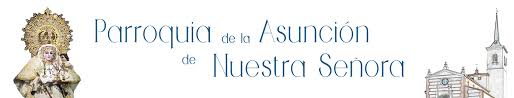 PASAPALABRAAPOCALIPSIS
JUEGA Y APRENDE 01
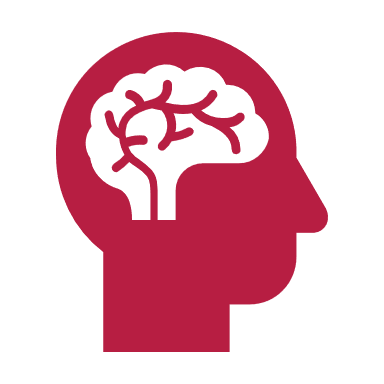 ESCUELA DE BIBLIA
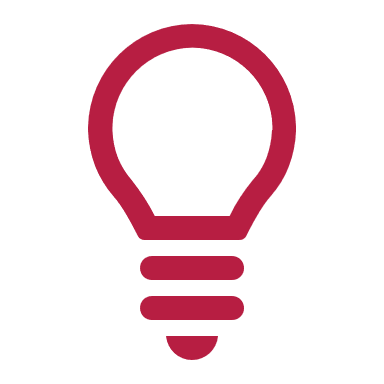 EMPIEZA
A
Grito que daba el gentío desde el cielo
PISTA: Ap 19, 1
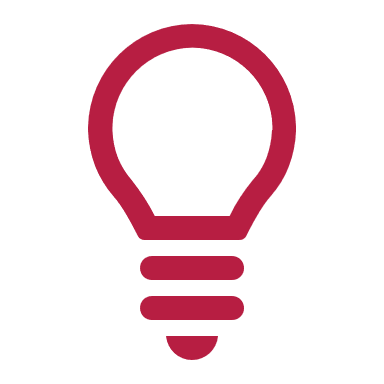 EMPIEZA
B
Nombre de la ciudad caída
PISTA: Ap  18, 1
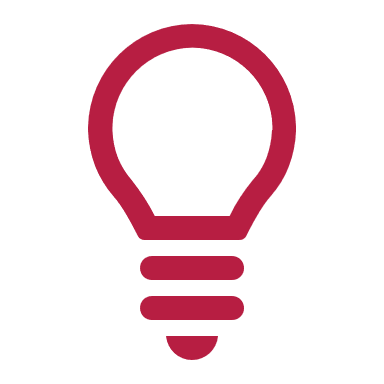 EMPIEZA
C
Número de los jinetes que ayudaron a abrir los siete sellos
PISTA: Ap  6, 1
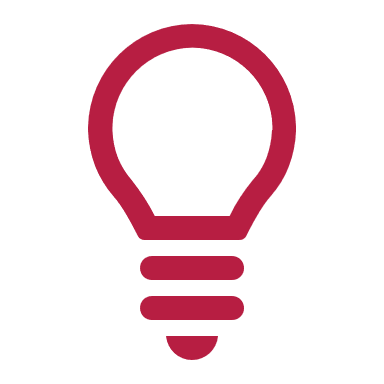 EMPIEZA
D
¿Quién viene al final de los tiempos a traer su recompensa?
PISTA:
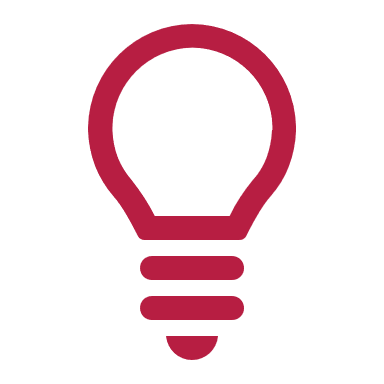 EMPIEZA
E
Personas que están en pie delante del trono y delante del Cordero, con vestiduras blancas y palmas en las manos
PISTA:  Ap 7, 9
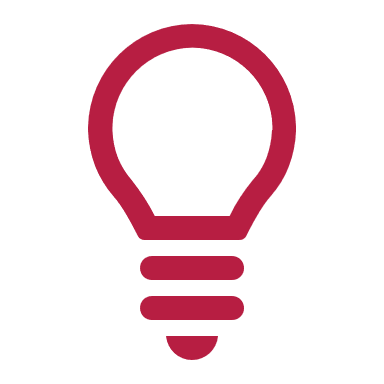 EMPIEZA
F
Una de las Iglesias a las que se destina una carta
PISTA:  Ap 3,7
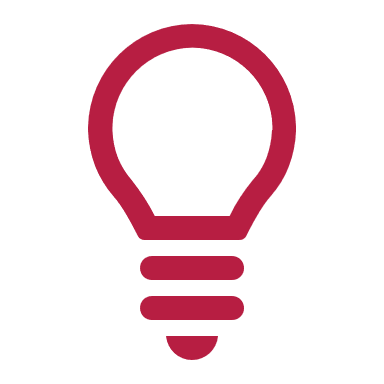 CONTIENE
G
Animal con siete cabezas, siete diademas que intenta devorar al hijo de la mujer
PISTA: Ap 12, 3
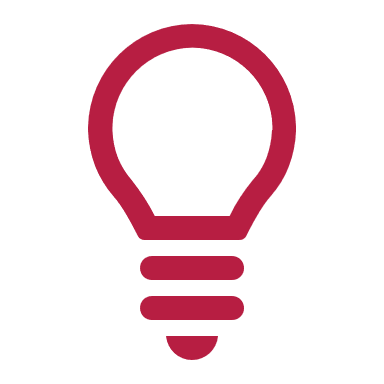 EMPIEZA
H
Lugar donde los demonios reunieron a los reyes (También se escribe sin ella)
PISTA:  Ap 16,16
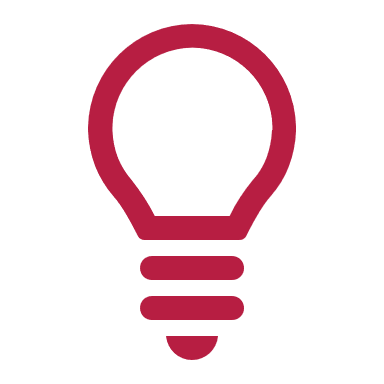 EMPIEZA
I
Las estrellas son los ángeles de las siete…… y los siete candelabros son las siete……..
PISTA:  Ap 2,1
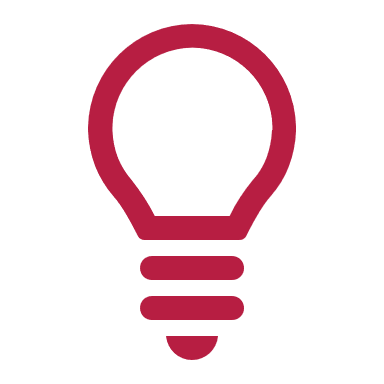 EMPIEZA
J
Ciudad santa que bajaba del cielo
PISTA:  Ap 21, 2
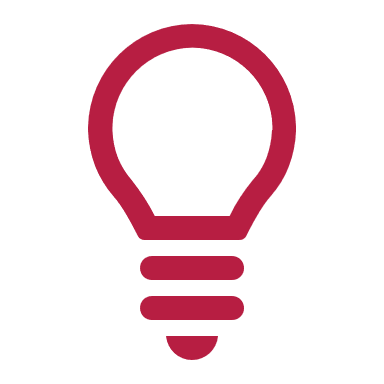 EMPIEZA
L
Elemento que está sellado por siete sellos
PISTA:  Ap 5,1
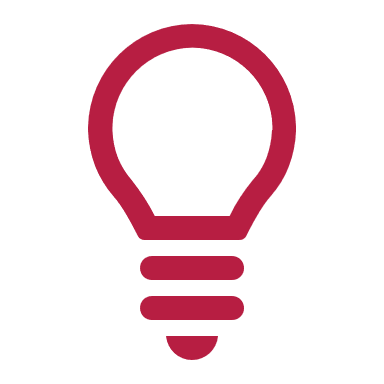 EMPIEZA
M
Conjunto de mil años
PISTA:
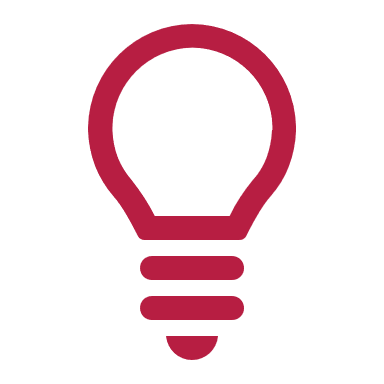 EMPIEZA
N
Tribu de Israel
PISTA:  Ap 7,6
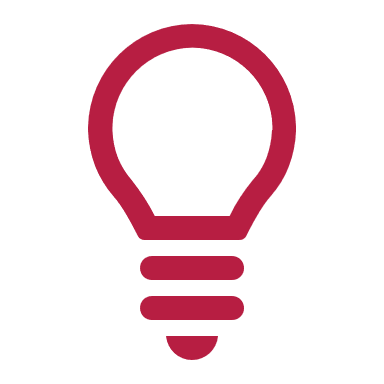 CONTIENE
Ñ
Conjunto de doce meses
PISTA: Ap 22,2
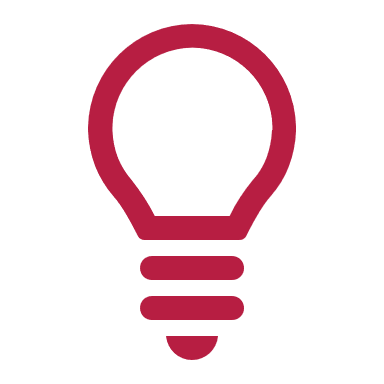 CONTIENE
O
Estaban sentados en tronos vestidos de blanco y con coronas de oro en la cabeza
PISTA: Ap 4,4
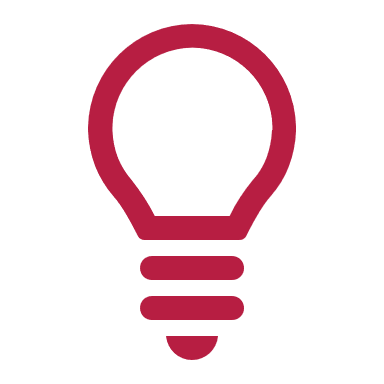 EMPIEZA
P
Los ángeles llevaban siete al salir del templo
PISTA:  Ap 15,6
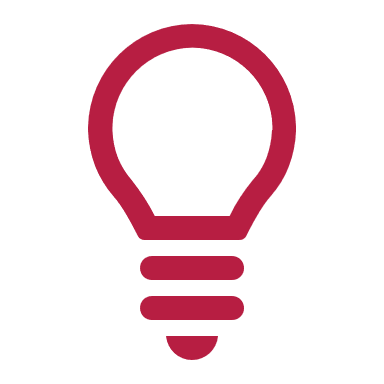 CONTIENE
Q
Depósito que sirve para recoger agua y en el Apocalipsis contenía fuego y azufre ardiente
PISTA: Ap 19, 20
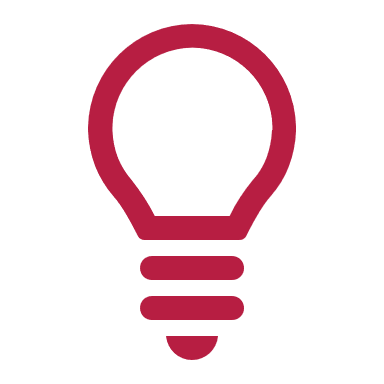 EMPIEZA
R
Resplandor que se produce en las nubes por una descarga eléctrica
PISTA:  Ap 16, 18
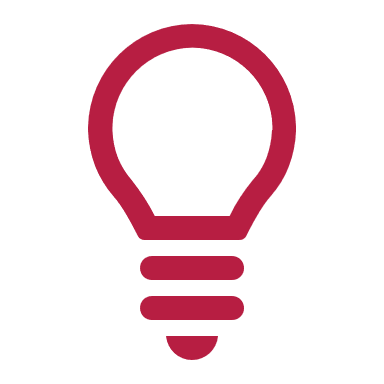 EMPIEZA
S
Nombre del monte sobre el que estaba en pie el Cordero
PISTA:  Ap 14, 1
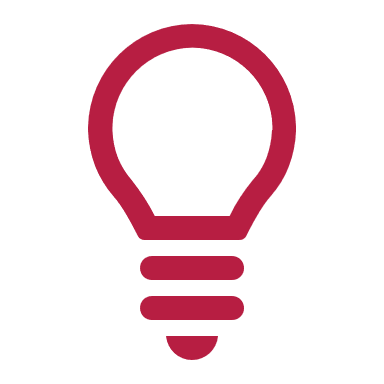 EMPIEZA
T
Lugar de donde procedía la voz que habló a los siete ángeles
PISTA:  Ap 16, 1
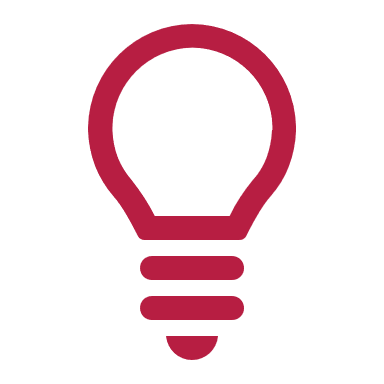 EMPIEZA
U
Fruto de la vid que forma racimos
PISTA:  Ap 14,19
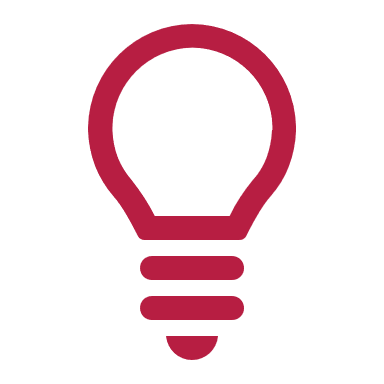 EMPIEZA
V
Así eran los cuatro seres  que estaban alrededor del trono
PISTA:  Ap 4, 6
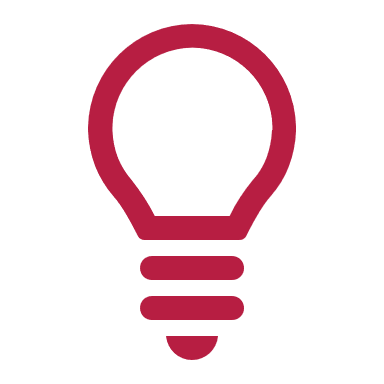 CONTIENE
X
Ordinal anterior a séptimo
PISTA: Ap 9,13
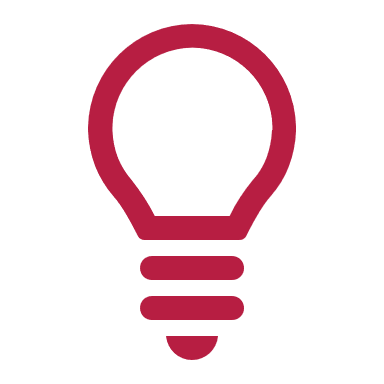 CONTIENE
Y
Plural de la pieza principal del juego del ajedrez
PISTA: Ap 6,15
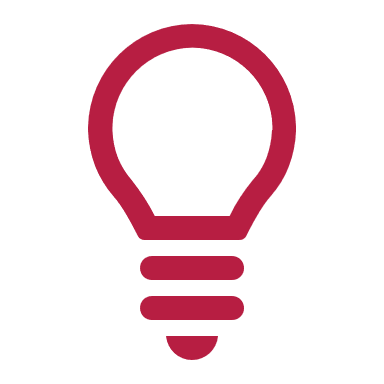 EMPIEZA
Z
Tribu de Israel
PISTA:  Ap 7,8
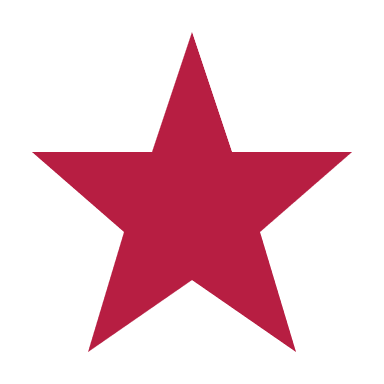 SOLUCIONES